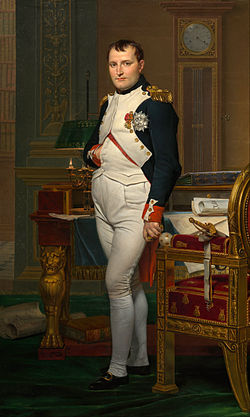 NAPOLEON BONAPARTE
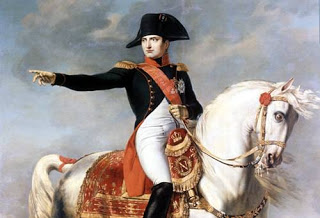 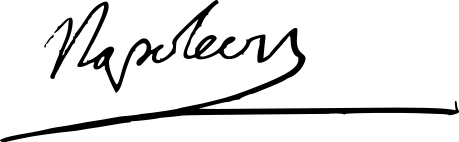 OSNOVN PODATKI
1. FRANCOSKI CESAR IN GENERAL
52 LET 
RAZSVETLJENI MONARH
SMRT V UJETNIŠTVU
VISOK 169 CM
TRMAST IN ODLOČEN
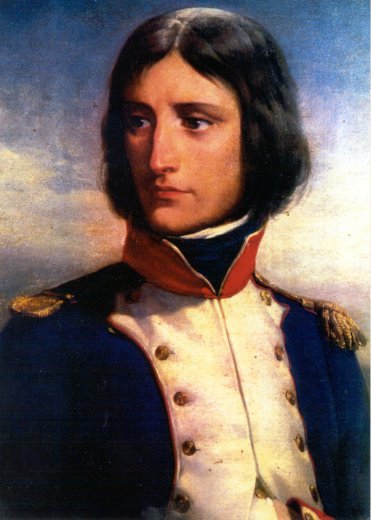 OTROŠTVO
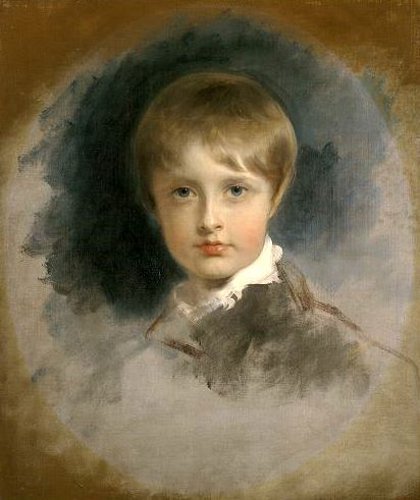 15.8.1769
AJACCIO, KORZIKA
PLEMIŠKI DRUŽINI
NESPOSOBEN
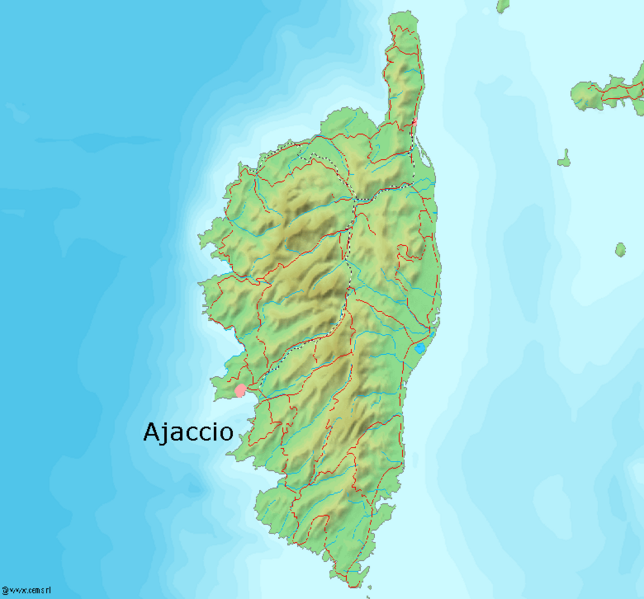 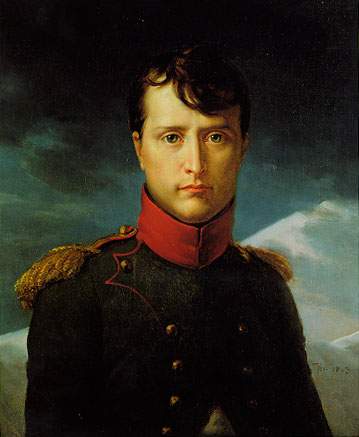 ŠOLANJE
BRIENU
PARIZ
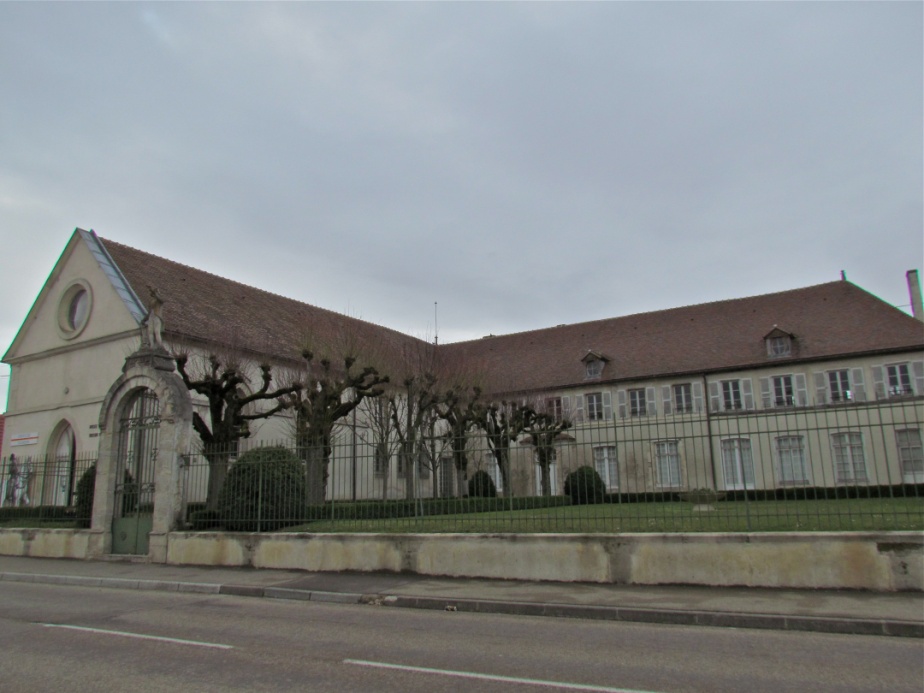 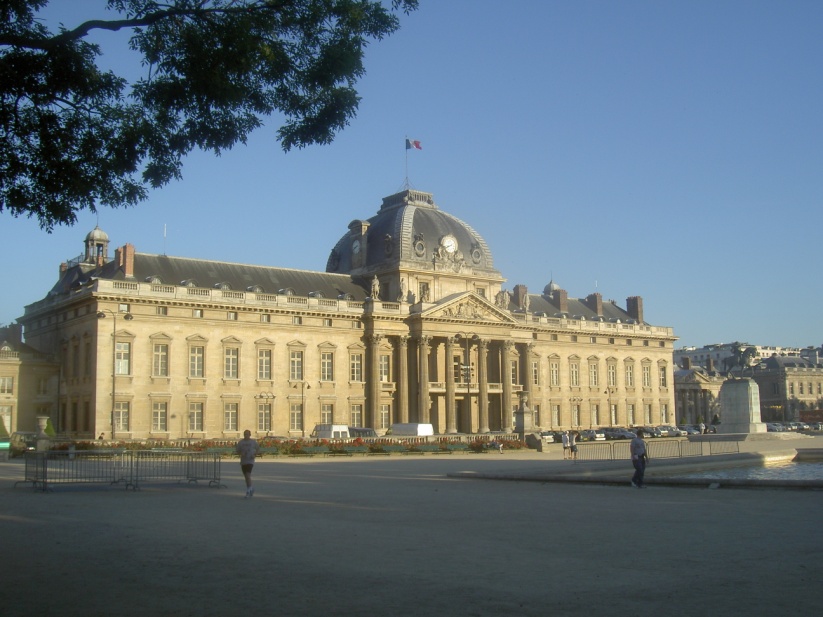 DRUŽINA
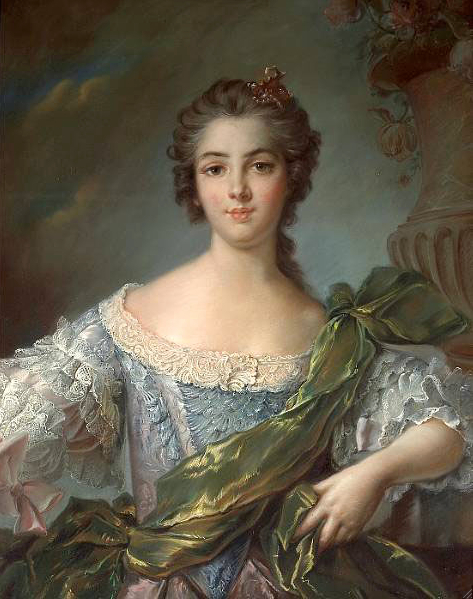 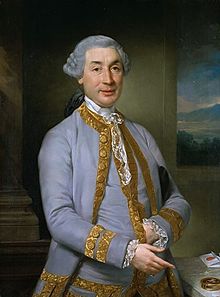 CARLO MARIA BUONAPARTE
LETIZIA RAMOLINI
12 BRATOV, SESTER
ČLANI DRUŽINE MONARHI
ZAKON:
MARIE LOUISE
JOSHEPINE
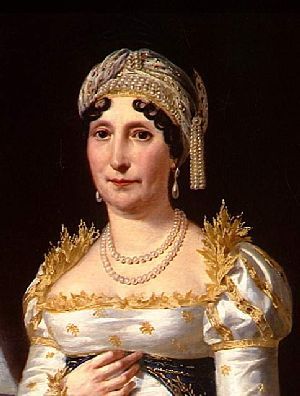 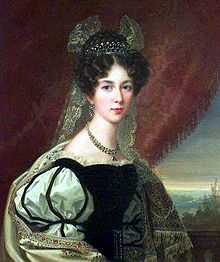 POLITIČNE SPREMEMBE
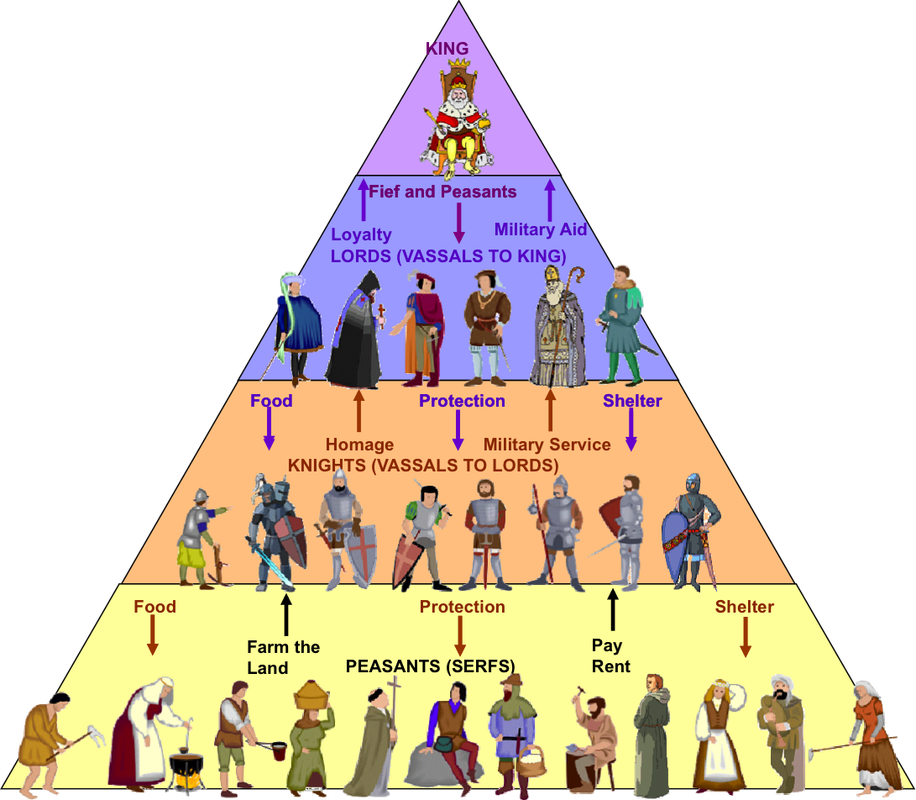 KONEC REVOLUCIJE
BONAPARTIZEM
UPRAVNO-TERITORIALNE ENOTE
OKRAJI IN OBČINE
DEŽELNI STANOVI
PROCESIJE
Pot do slave
2. PROČNIK
NAPREDOVANJE V POVELJNIKA
TOULON
UPOR PARIŠKEGA LJUDSTVA
RENSKA ZVEZA 1806
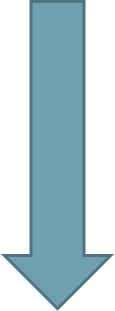 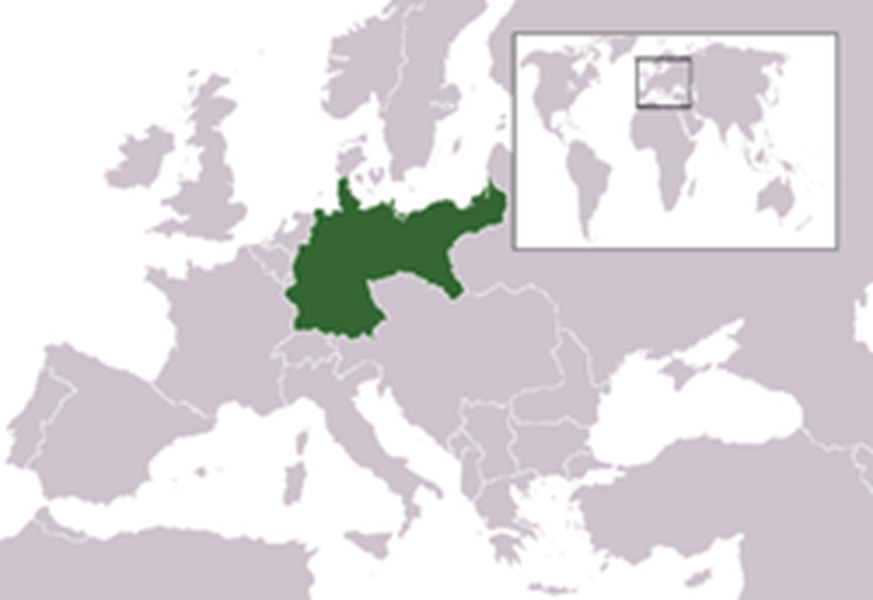 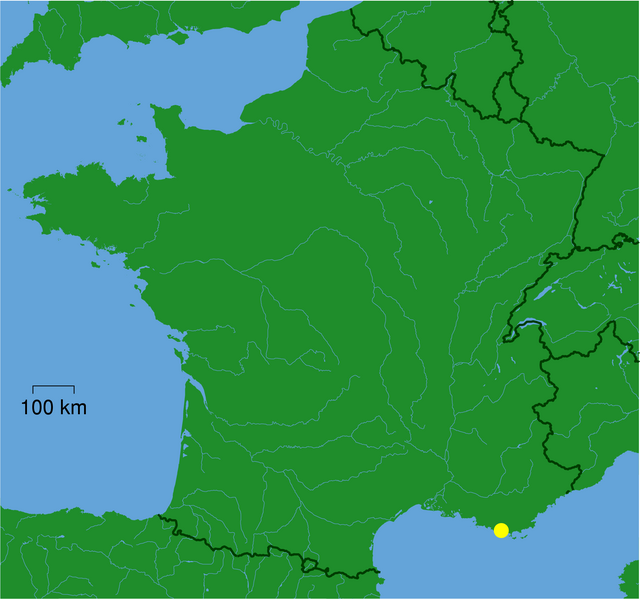 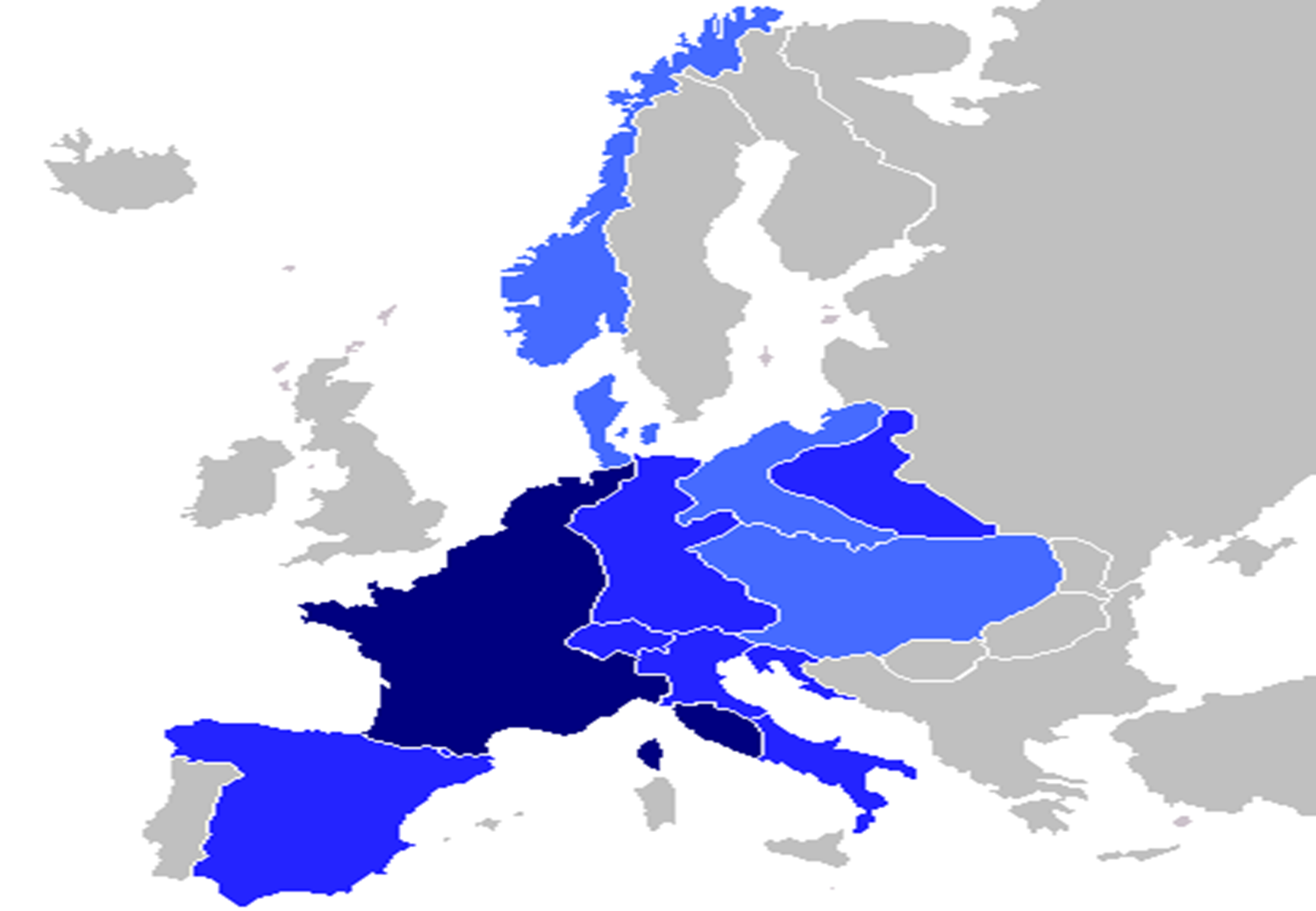 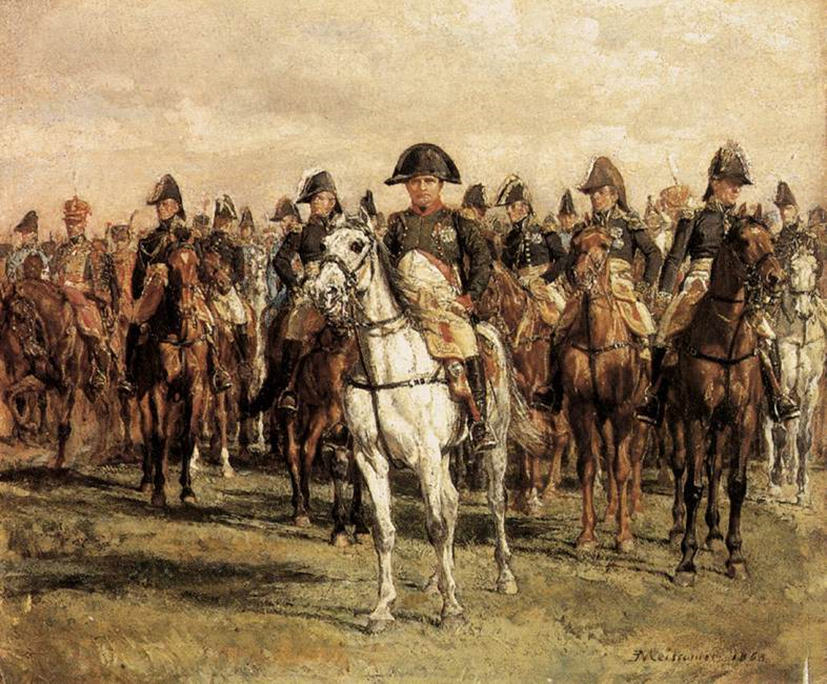 GLAVNE VOJNE
TRIJE CESARJI 1805
PRUSKO-FRANCOSKA VOJNA1806-1807
PIRENEJSKI POLOTOK 1807
AVSTRIJSKA VSTAJA 1809-1810
PRUSKA VOJNA 1812-1813
WATERLOO
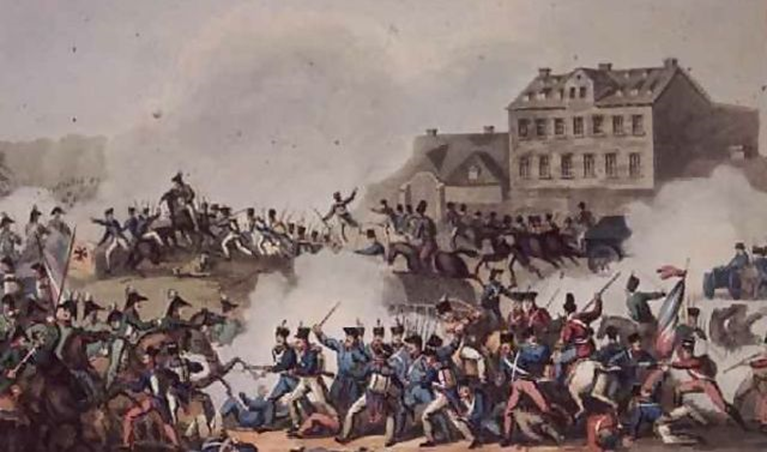 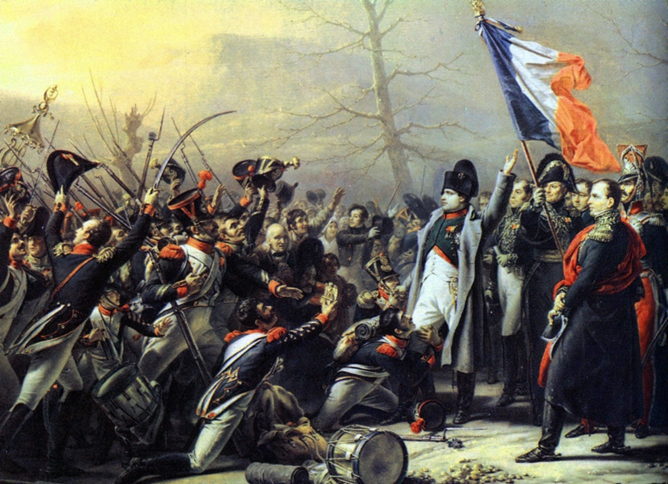 KONEC
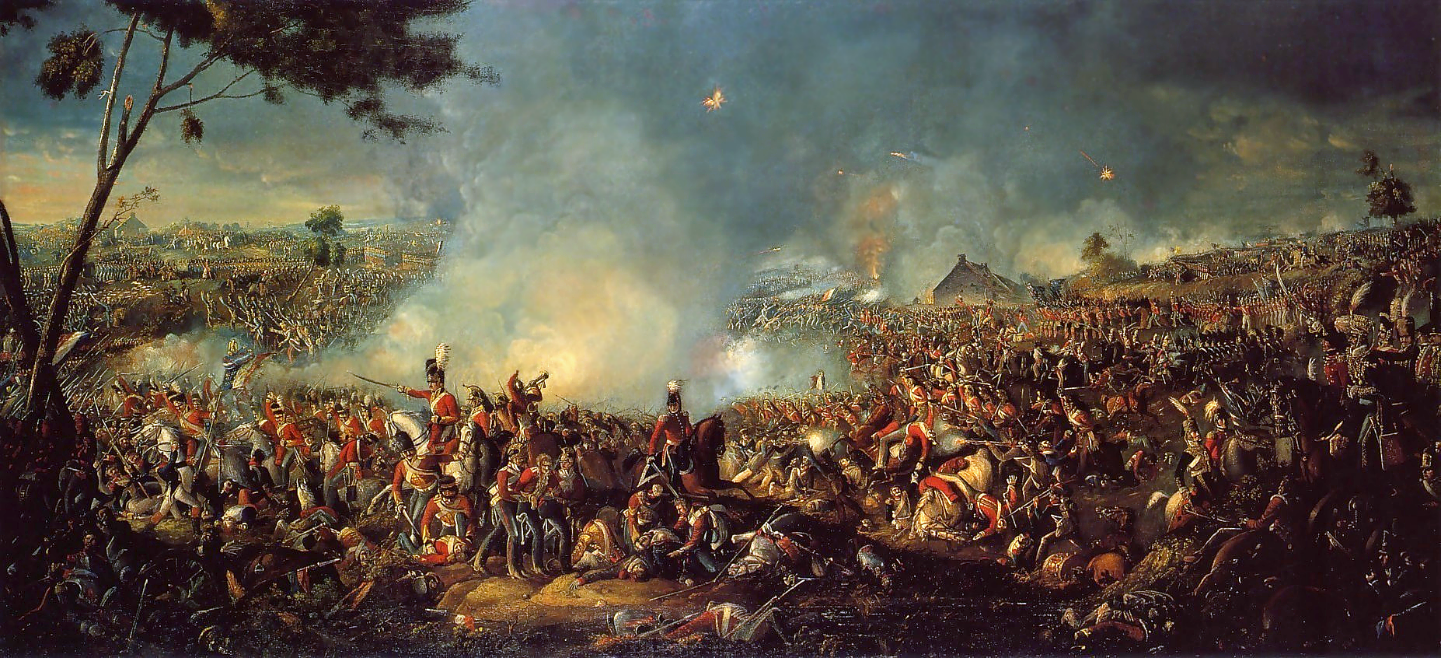 ODSTAVITEV
OTOK  ELBA
VRNITEV KOT CESAR
SVETA HELENA
SMRT 5. 5. 1821
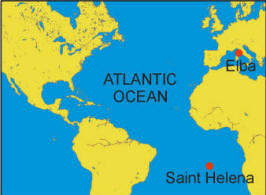 ZANIMIVOSTI
KLOBUK
NOČ V PONDORJU
ADMIRAL NELSON
VLADAVINA SORODNIKOV
POHLEP PO OSVOJITVI
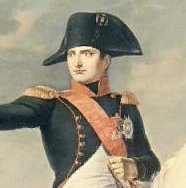 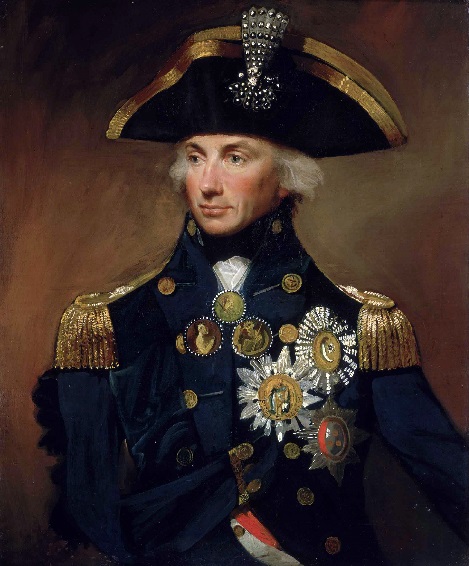 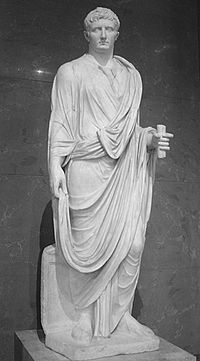 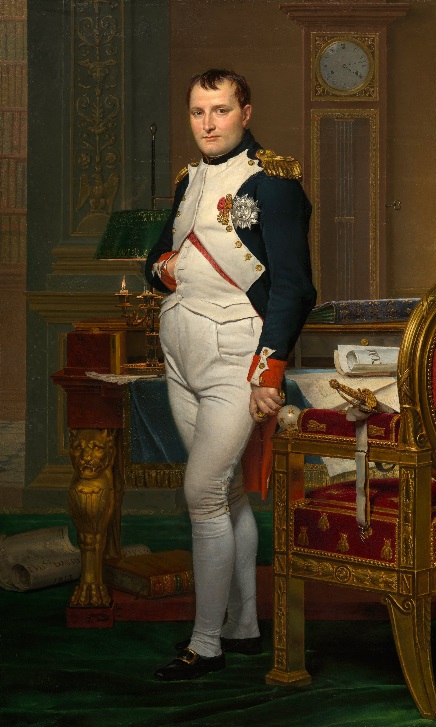 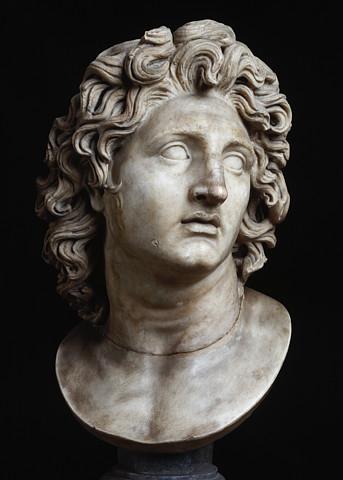 VIRI
GUIDO GEROSA: NAPOLEON 1, KMEČKI GLAS, 2012
GUIDO GEROSA: NAPOLEON 2, KMEČKI GLAS, 2012
http://sl.wikipedia.org/wiki/Napoleon_Bonaparte
http://www.ukom.gov.si/si/projekti/ napoleon_bonaparte/
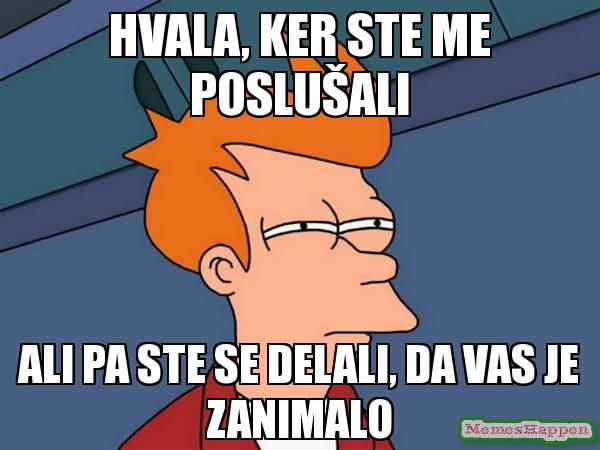